CMS-1500 Online Claims Entry
Conduent 
Government Healthcare Solutions
Purpose
The purpose of this workshop is to provide an overview of the CMS-1500 direct data entry claims submission process via the New Mexico Medicaid Web Portal. Having an understanding of CMS-1500 direct data entry will improve billing practices by reducing claim denials and ensuring all rendered services are billed properly.
3/22/2018
Objectives
Review the following processes regarding CMS-1500 claim submissions:
Claim Form Instructions
Timely Filing
Add/Manage Templates
Medicaid Primary Claims
Medicaid (TPL) Third Party Liability and PPO/HMO Claims
Medicare Replacement Plan Claims
Medicare Primary Claims
3/22/2018
Getting Access to Bill on the Web Portal
If you are currently not registered on to the New Mexico Medicaid Web Portal you can create an account using either your active New Mexico Medicaid Provider ID or your NPI using the following link: https://nmmedicaid.portal.conduent.com/webportal/webRegistration/webRegStart 
If your New Mexico Provider ID or NPI is currently registered on the New Mexico Medicaid Web Portal but you do not have access to log in to the Web Portal please contact your Master Administrator.
If you do not know if your Provider ID or NPI is registered on the New Mexico Medicaid Web Portal or if you do not know who your Master Administrator is, you can contact the HIPAA Helpdesk for further assistance at 1-800-299-7304 option 6, followed by option 4 or by email at HIPAA.Desk.NM@Conduent.com.
3/22/2018
Claim Form Instructions
Conduent 
Government Healthcare Solutions
Where Do I Get a Copy of Claim Form Instructions?
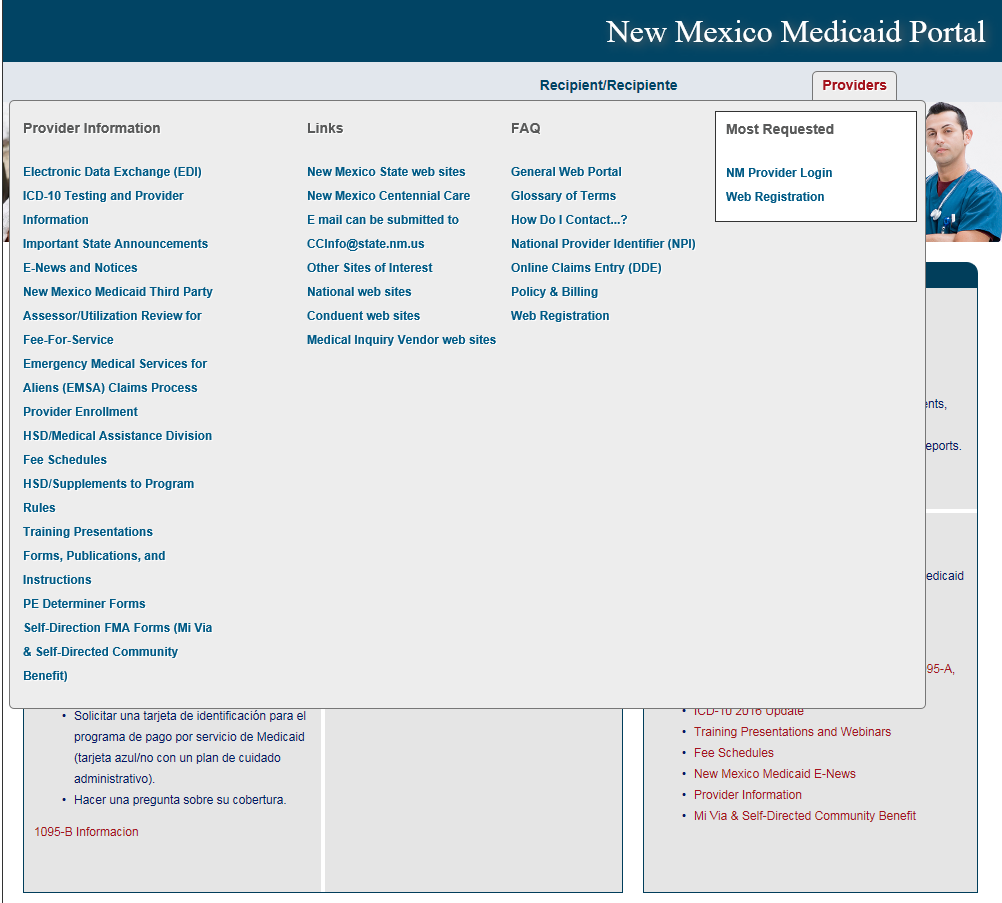 On the WEB PORTAL: Click Providers then Forms, Publications, and Instructions under Provider Information
Continued on next screen…
3/22/2018
[Speaker Notes: In the event paper submission is needed.]
Where Do I Get a Copy of Claim Form Instructions?
Scroll down
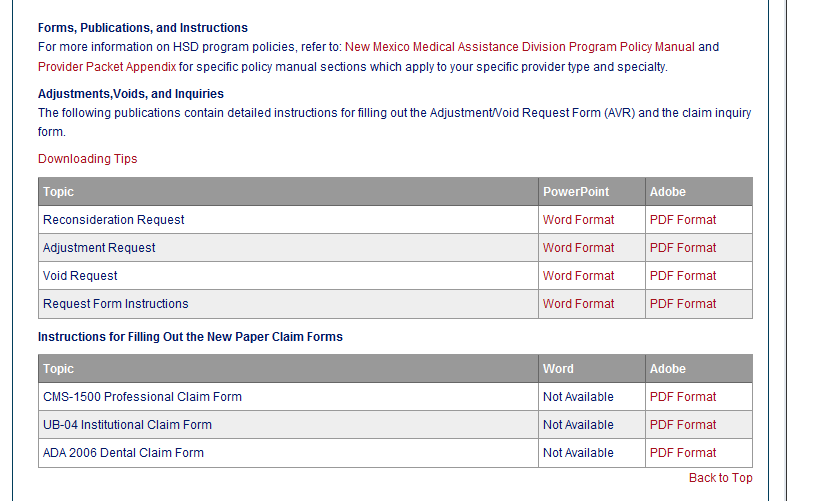 Open file
3/22/2018
What is a Transaction Control Number (TCN)?
91704900085000001
The twelfth  digit in an adjustment/ void TCN will either be:

1=  Debit
2= Credit
The first digit indicates what the claim “media” is:
2 = electronic crossover
3 = other electronic claim
4 = system generated            claim or adjustment
8 = paper claim
9 = Web portal claim entry
Batch number
The last two digits of the year the claim was received
The numeric day of the year.
The claim number within the batch.
This is the Julian Date - this represents the date the claim was received by Conduent: this claim was received the 49th day of 2017, or February 18, 2017
[Speaker Notes: Global slide – indicate somehow]
Timely Filing
Conduent 
Government Healthcare Solutions
Timely Filing
The information for Timely Filing is found on page 4 under the 8.302.2.11 portion section A. (3):

http://www.hsd.state.nm.us/uploads/files/Providers/New%20Mexico%20Administrative%20Code%20Program%20Rules%20and%20Billing/NMAC%20Program%20Rules/Chapter%20302/8_302_2(3).pdf

The rule can also be accessed via: http://www.hsd.state.nm.us/providers/rules-nm-administrative-code-.aspx
3/22/2018
[Speaker Notes: Explain outline of PPT.]
Timely Filing
Re-billing Claims can be done via the NM Web Portal only with claims that were originally submitted via the Portal. 
To re-bill a denied claim, click Claim Re-bill under “Claims Entry” when you are logged in to your account.
Re-billing allows you to submit a corrected claim for a denied claim as long as the re-billed claim is submitted within 90 days from the denial of the original claim, not to exceed 210 calendar days from the date of service. When re-billing, you will need to use the TCN from your original claim as your proof of timely filing.
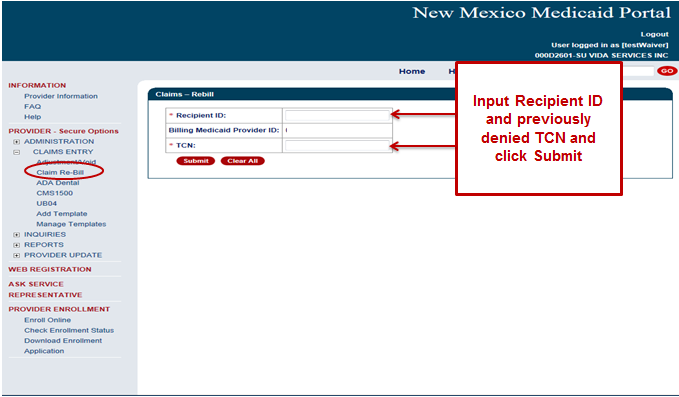 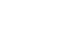 3/22/2018
[Speaker Notes: If you have claims that were submitted within the 90 day limit from the primary insurance’s payment date but denied for timely filing due to the 210 day final filing limit policy AND you have proof the claims were submitted to the primary insurance within 90 days of the date of service AND either a delay in processing the claim or appeals and reconsideration requests caused the claim to exceed the 210 day final filing limit the claims can be resubmitted with a reconsideration request.]
Timely Filing Continued
Indicate the TCN in the “Timely Filing Justification – Prior TCN Number” field.
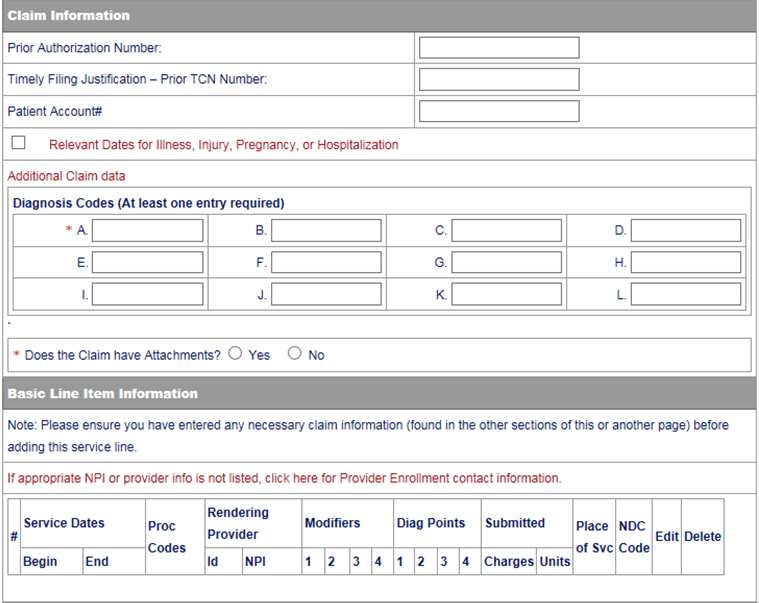 3/22/2018
[Speaker Notes: Important Note: Remittance Advices are not considered proof of timely filing.]
Add/ Manage Templates
Conduent 
Government Healthcare Solutions
CMS 1500 – Create a Claim Template
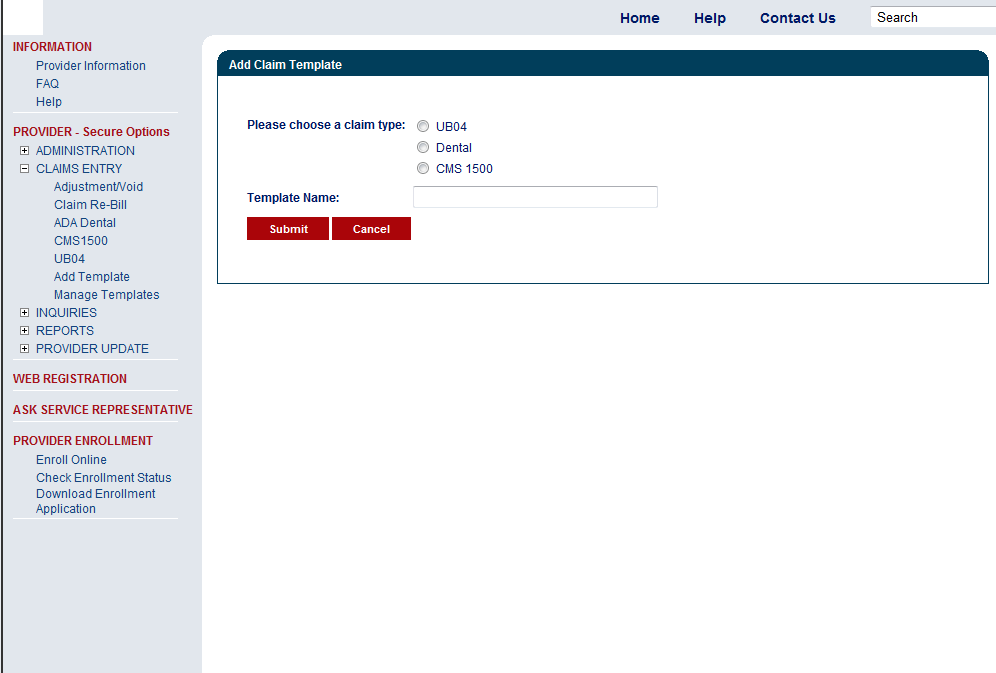 Please Note:  Templates are limited to 25 per user.
The best time to directly enter your claim is Sunday through Friday between the hours of 6 a.m. - 6 p.m. (MST). Claims entered by Friday 6 pm could be adjudicated and reflect as early as Monday on your Remittance Advice.
3/22/2018
CMS 1500 - Add Claim Template
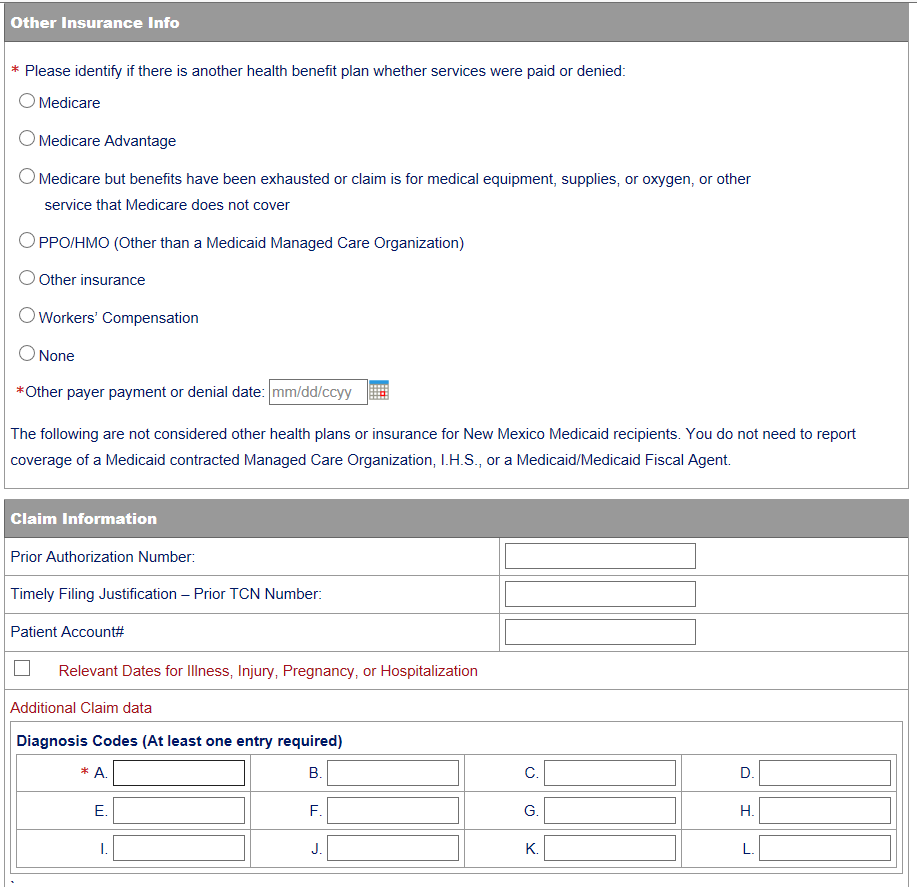 Fill out any information you would like included in your template
3/22/2018
CMS 1500 - Add Claim Template
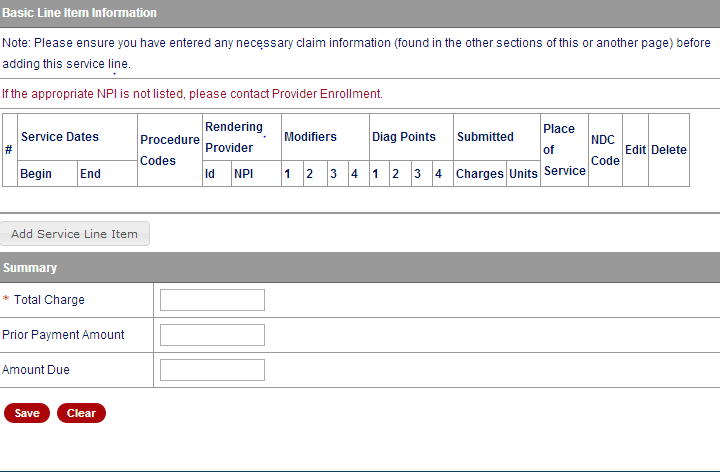 Fill out any information you would like included in your template
3/22/2018
CMS 1500 Manage Templates
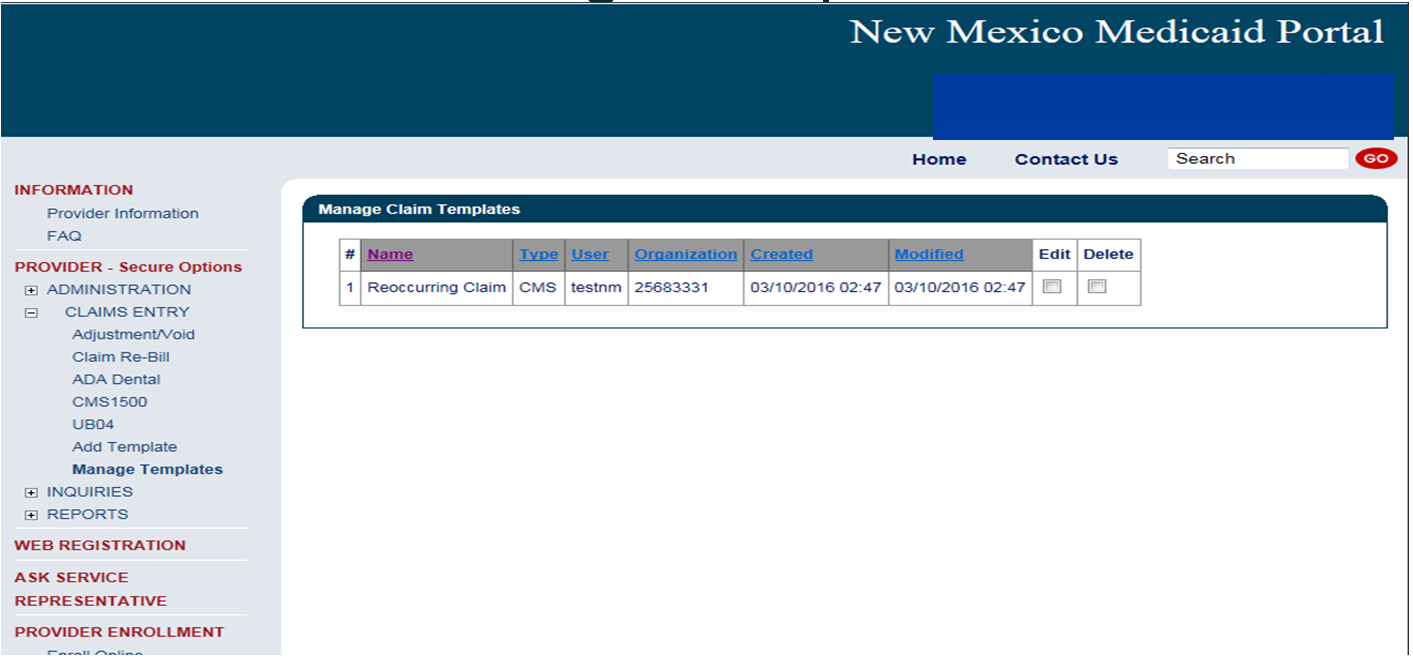 Here is where you Edit and/or Delete any information on your claim template
3/22/2018
Medicaid Primary Web Portal Claim Submission
Conduent 
Government Healthcare Solutions
Online Claims Entry
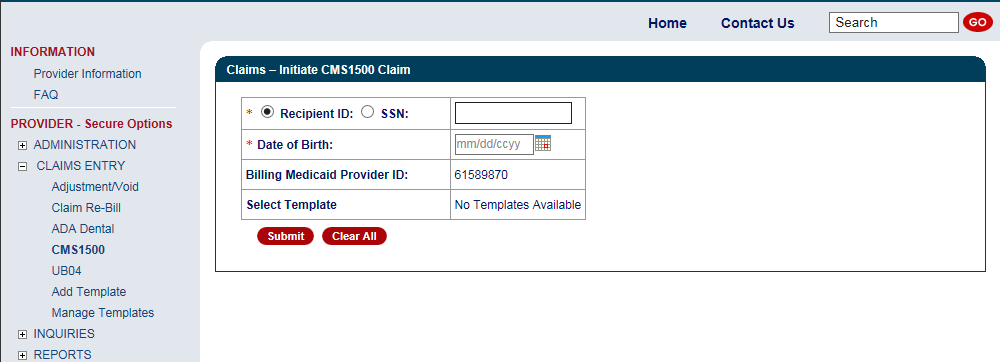 Fields with Red asterisks (*) are required information
3/22/2018
Online Claims Entry Primary Claim Continued
Click on the RED text for the CMS 1500 Claim form instructions
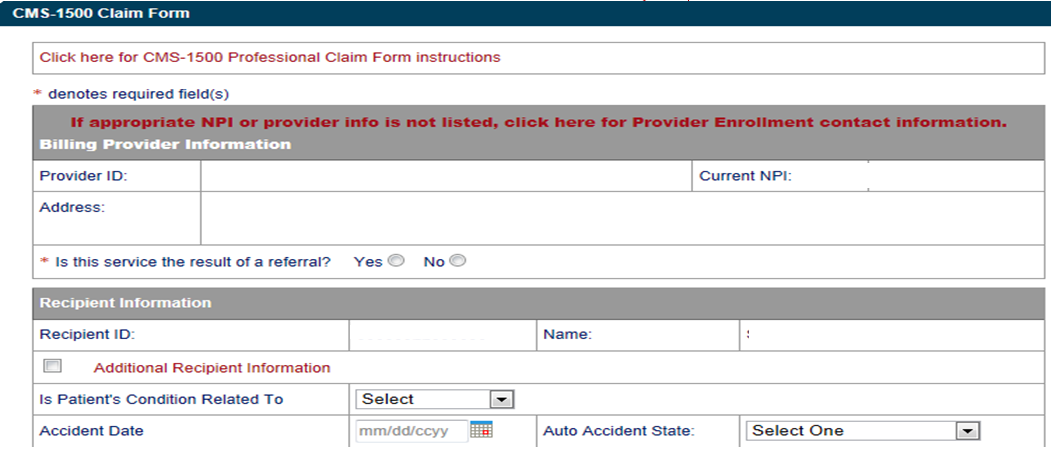 3/22/2018
Additional Recipient Information Option
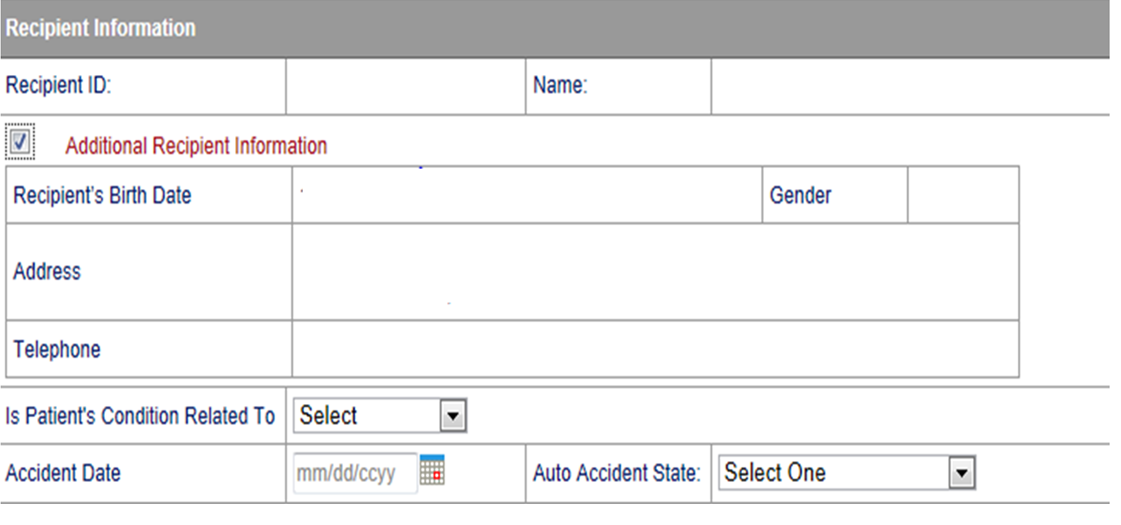 Sections can be expanded by selecting all sections with Red Text
Select “Additional Recipient information” if Patient Condition information is needed to process claim.
3/22/2018
Medicaid Primary Claim Forms
Identify if another heath benefits plan paid or denied, click the corresponding radio button
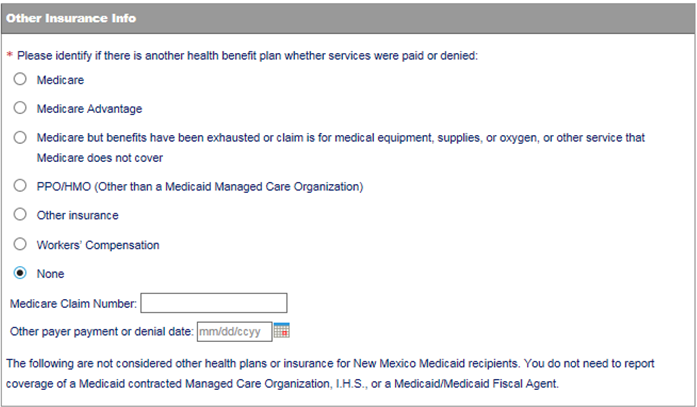 3/22/2018
Claims Information
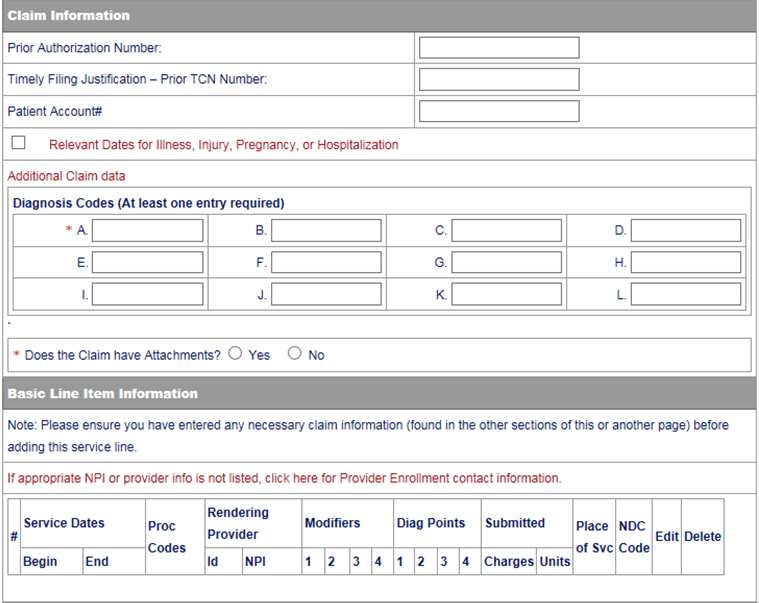 Sections can be expanded by selecting all sections with red text.
3/22/2018
Claims Information – Relevant Dates
Expanded ‘Relevant Dates” Section
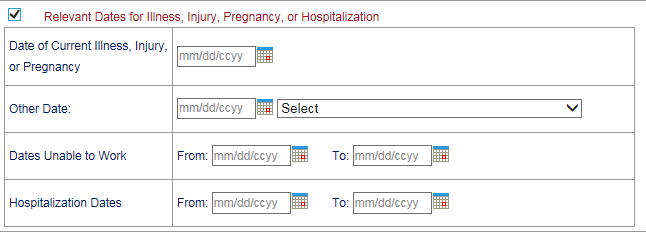 3/22/2018
Claims Information – Attachments
From the ‘Select’ drop down, pick the correct attachment type you are adding to the claim
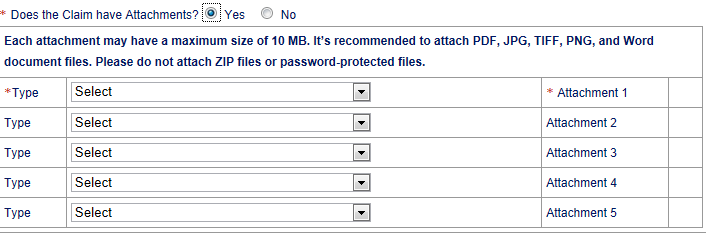 3/22/2018
Claims Information – Attachment Upload
Review the Uploading Attachments Restrictions.

You can attach files up to 10 MB in size
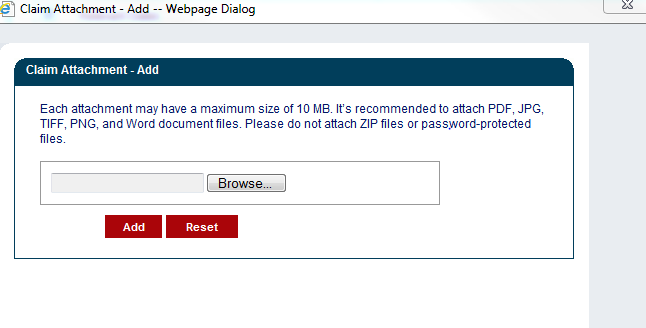 Do not upload ZIP Files, Excel Spreadsheets or Password Protected Files. PDF, JPG, TIFF, and Word Documents files are recommended
3/22/2018
Line Item Information
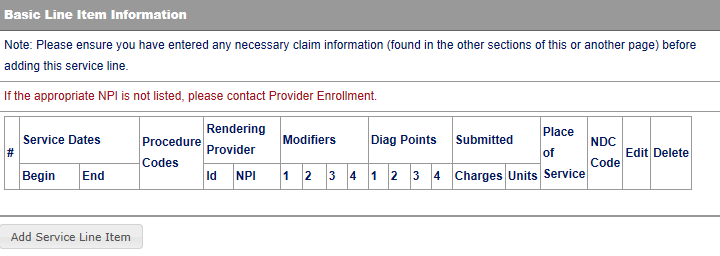 Click to add Line Items
3/22/2018
Adding Additional Line Item Information
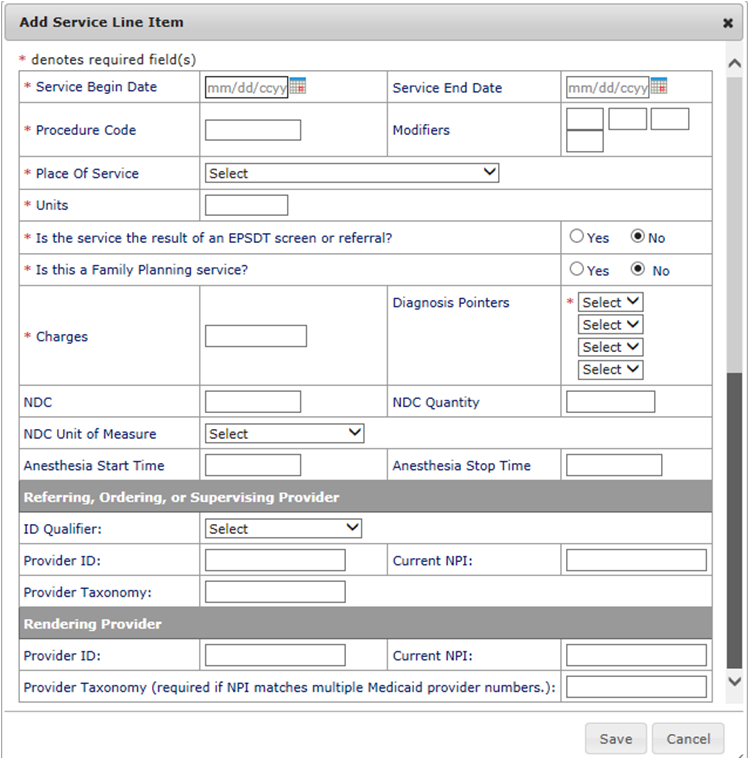 The fields with Red Asterisks (*) are REQUIRED
3/22/2018
Claims Summary
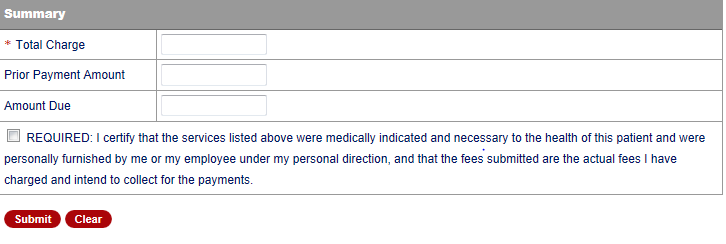 Indicate the Total Charge
Indicate the Amount Due
X
Box must be populated in order for claim to be submitted
3/22/2018
[Speaker Notes: NO enforcement on the data entered into the Summary fields.]
TPL, HMO, and PPO Web Portal Claim Submission
Conduent 
Government Healthcare Solutions
Other Primary Insurance Tips
If Medicaid requires a Prior Authorization (PA) for the service, then a PA issued by the Medicaid Third-Party Assessor (TPA) is always required when Third Party Liability (TPL ) is involved, no matter if TPL paid or denied the service.
Attach the TPL EOB showing the payment/denial with the claim.
Always include the explanation page of the EOB along with the page of the EOB that shows payment/denial.
PPO/HMO claims are billed identically to “other insurance” (TPL) claims.
3/22/2018
TPL, HMO, and PPO Web Portal Claim Submission
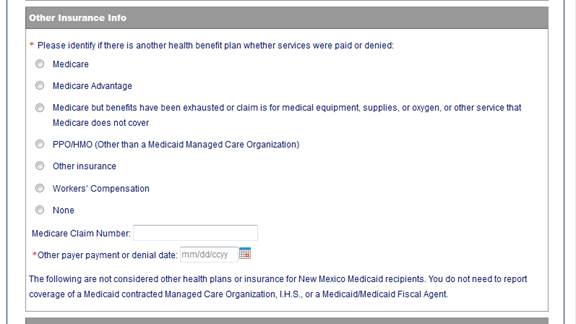 When filling out a Medicaid claim indicate whether the Primary Insurance us a PPO/HMO or other insurance by selecting the appropriate option
When filling out a Medicaid claim where TPL is primary payer, be sure to fill in all required primary and secondary payer information
11/09/2017
Claims Information – Attachments
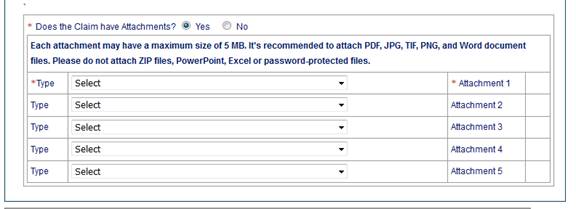 Attach a copy of the EOB
along with the explanation
of denials page
11/09/2017
Primary Payer Insurance Information
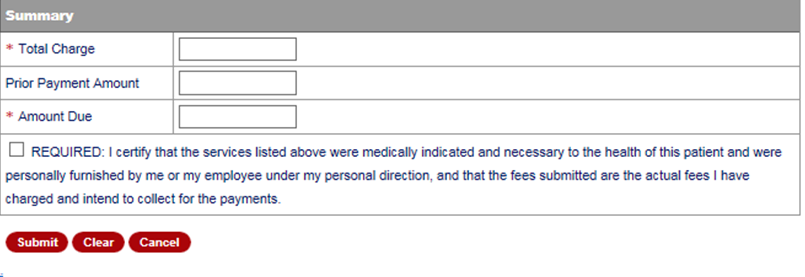 Other Primary Insurance Payment
Co-pay/Co-insurance/
Deductible/Patient Responsibility
X
Box must be populated in order for claim to be submitted
3/22/2018
Medicare Primary Web Portal Claim Submission
Conduent 
Government Healthcare Solutions
Medicare Primary Claims
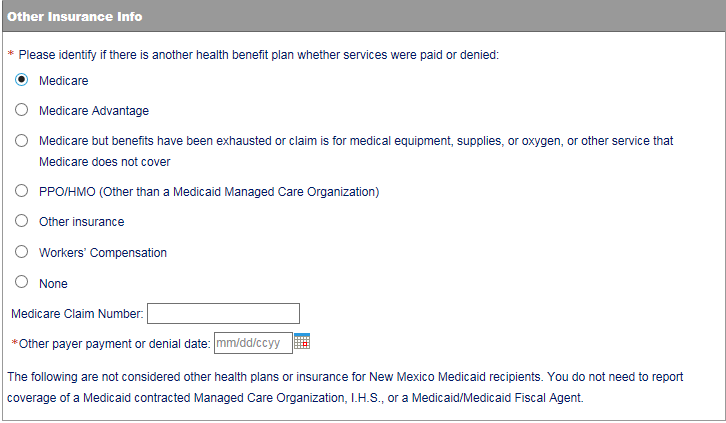 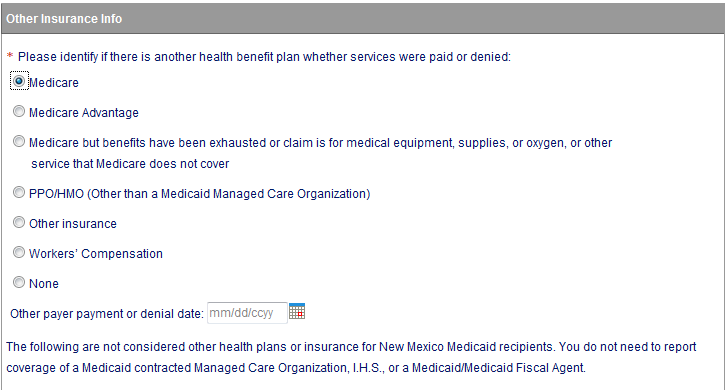 Indicate “Medicare” on Medicare Crossover claim OR 
“Medicare Advantage” for Medicare  Replacement Plan claims
3/22/2018
Medicare Primary– Attachments
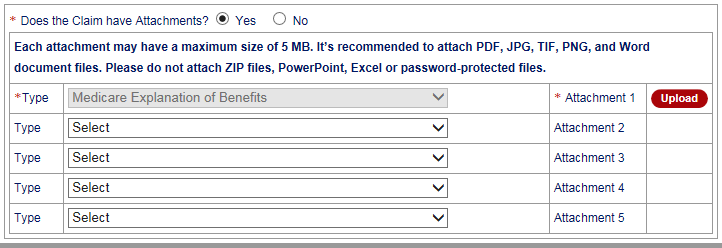 3/22/2018
Medicare Primary Claims
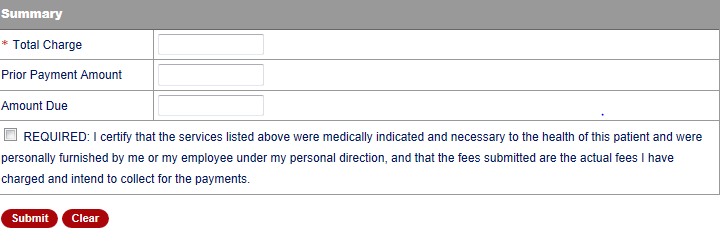 Only Indicate Total charge on Medicare Crossover  claim
Leave the Prior Payment Amount Blank
Indicate the Amount Due
X
Box must be populated in order for claim to be submitted
3/22/2018
[Speaker Notes: Speaker Notes: User needs to enter Amount Due or else claim will post a denial edit.]
CMS 1500 Tips
Utilize a TCN for proof of Timely Filing
Attach EOBs if other insurance is primary
Attach any required documentation
3/22/2018
Summary
Provided general billing guidelines for direct data entry submission of the CMS 1500 claim form for the below coverage scenarios.
Add/Manage Templates
Medicaid Primary Claims
Medicaid Third Party Liability (TPL) Claims
PPO/HMO Claims
Medicare Primary (Crossovers) Medicare Replacement Plan Claims
3/22/2018
New Mexico Medicaid Resources
New Mexico Medicaid Online
Provider Information
Provider Login Screen Notices
Provider E-News Newsletters
Medicaid Provider Relations Call Center
Provider Communication Updates 
Provider Field Representative
Provider Webinars
Open Forums and Live Training Sessions
3/22/2018
New Mexico Medicaid Resources Continued
New Mexico Medicaid Portal – https://nmmedicaid.portal.conduent.com/static/index.htm 
Claim Inquiries, Eligibility Verification, Electronic Claim Submission, Provider Manuals, E-News

NM Human Services Department  – http://www.hsd.state.nm.us/mad/
Supplements, Memos, Provider Billing Packets and Policy

Conduent Provider Relations Call Center – (800) 299 - 7304 option 6 or (505) 246 - 0710 option 6. 
Claim Status, Eligibility, Prior Authorization, Medicaid Updates

Conduent Provider Relations Helpdesk – NMProviderSUPPORT@conduent.com 
Claim research assistance and general Medicaid inquiries

Conduent HIPAA Helpdesk – HIPAA.Desk.NM@conduent.comAssistance on NM Web Portal, EDI inquiries, and Online Claim Submission with DDE (Direct Data Entry)

Conduent Provider Enrollment Helpdesk - NMProviderSUPPORT@conduent.com 
Provider Enrollment Applications, Forms & Instructions

NM Medicaid Recipient Helpdesk – (888) 997 – 2583 or (505) 247 – 1042
Eligibility inquiries, Fee-for-Service Replacement Medicaid Identification Card, Enroll or change a Managed Care Organization and Eligibility application status

Medical Assistance Division, Program Rules – http://www.hsd.state.nm.us/providers/rules-nm-administrative-code-.aspx
NMAC for Programs administered by the Medical Assistance DivisionYes New Mexico - https://www.yes.state.nm.us/yesnm/home/indexApply, check, update, or renew Medical Assistance (Medicaid) benefits
February 22, 2018
Emergency Medical Services for Aliens (EMSA)
42